UNIT-02 (EXTENSION EDUCATION AND DEVELOPMENT)








Dr. Puspendra Kumar Singh
Department of Veterinary & Animal Husbandry Extension Education, BVC
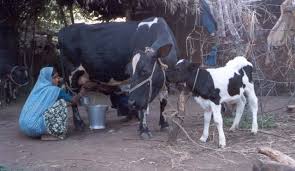 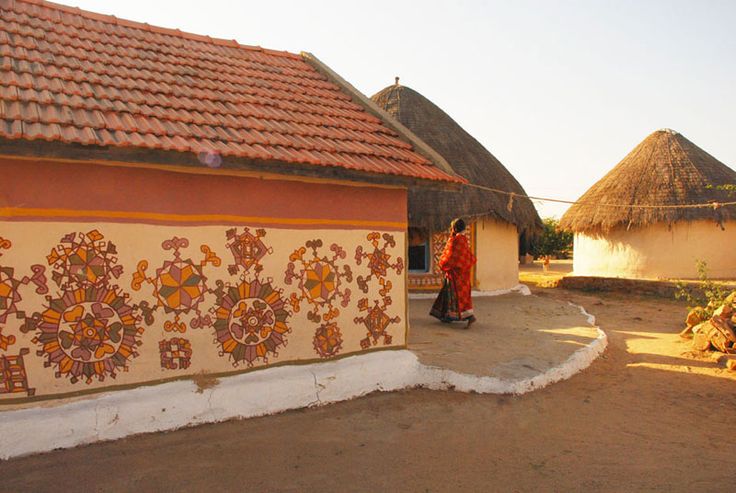 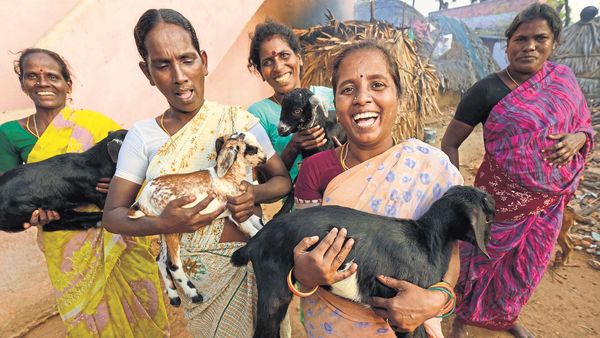 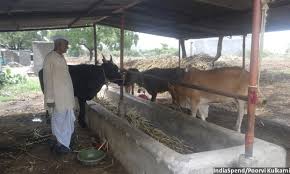 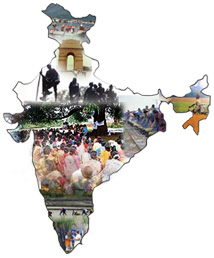 Panchayat Raj 
(Democratic Decentralization)
Democracy Greek roots -‘demos’ – the people  ‘cracy’  - rule of
Decentralization – 
	Devolution of central authority among local units close to the area served.
Meaning of Democratic Decentralization
The governance of the people, by the people & for the people.
System of Govt, horizontally it is a network of Panchayat & vertically an organized growth of Panchayat.
Rule by majority and consultation
Pooling the intelligence and experience
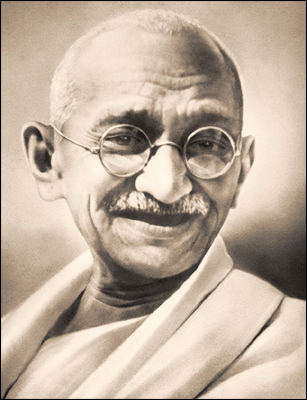 Gandhiji asserted that 
“Unless panchayats were invested
 with adequate powers, villagers
 cannot have real Swaraj.”
In January 1957, GOI appointed a committee under the chairmanship of Balwantray Mehta to review the CD programme.
Committee recommended a three-tier system of local government.
Launched “Panchayat Raj” by Jawaharlal Nehru.
Difference between CD PROGRAMME & PRI
CDP relies entirely on persuasion, 
works with ad-hoc groups through
their natural leaders
While, PRI functions on the basis of legal compulsion, works with entire community through its chosen leaders, according to some laid down procedure, discharge functions as the state or central govt. agent
Need for democratic decentralization
After independence Indian administration was described as democracy at the top and dictatorship at the bottom.
People were not associated with the administration in lower tiers, from the district downwards.
CDP review committee recommended in their report that
	 “the time had arrived for India to have greater faith and trust in the people for their own welfare. ”
Implementation
Approved by NDC in 1958
Pilot blocks :  Madras state – 1957
		               Andra Pradesh – July 1958
Rajasthan – pioneer state – 2 Oct.1959
Andhra Pradesh – 1 Nov. 1959 
Maharashtra –1962
Inter state variation
To grant constitutional status & uniformity, 73rd Amendment Act, 1992 w.e.f. 24th April 1993.
Ministry of Panchayati Raj- 27th May 2004
Constitution (73rd Amendment) Act, 1992
Establishment of Gram Sabha 
 Establishment of three tier (Middle level not in the states having population less than 20 lakh)
Member selection by indirect election, whereas president decided by direct election
Ex-officio member at every level
 1/3 reservation for women 
 Reservation to SC, ST in proportion to their population
Term of five years
State finance commission governing financial authority
State election commission to conduct election
Representatives & officials training
Finding of survey conducted before enforcement of 73rd Amendment
Findings:
  Out of the chairpersons of panchayat
  25% big farmers
  77% from upper class
  Only 7% SC & 15% ST
  3% women (41% SC)
  13% graduates,24% primary level, 7% illiterate
  Extremely poor deliberations in panchayat level meeting
  During 12 month of survey, 39% sample panchayat did not conduct meeting even once
  Women entrance in panchayat due to persuasion of family, community or political parties
  However, women show greater maturity in outlook,         enthusiasm, consciousness of their role & responsibilities
After enforcement of 73rd amendment, it is hoped that PRI will emerge more strong & dynamic
However, success will depend on the extent transfer of rural development functions & devolution of financial & administrative powers
Three tier system
Village level (grassroot) – Village/Gram Panchayat
Block level (middle)	    – Panchayat Samitis
District level (apex)       – Zila Parishad
Recommendation of Committee 
New bodies were to have wide power & adequate finance

Administrative decentralization for effective execution

Administrative system under control of elected bodies
Election to PRI
Under the supervision of Panchayat Raj Election Commission of the state
Members of Panchayats elected indirectly
President of Village Panchayat has to be decided by direct election.
Reservation of seats
Reservation for the weaker sections (SC & ST) in proportion to their population & area to ensure participation in decision making process
1/3 seats reserved for women (including SC, ST women’s reserved seats)
Not less than 1/3 of the total number of chairpersons reserved for women likewise SC & ST categories.
Tenure
Five years for every Panchayat unless dissolved earlier
Resources
Authorized to levy, collect and appropriate suitable local taxes
State grants
State Finance Commission appointed to review, to assess financial position of Panchayat and to recommend to the states the pattern of distribution of funds between the state and PRIs.
Extension Organization in PRI
Non - Official
Official
Parliament
National Development Council
Prime Minister (Chairman)
Secretary
Ministry of Panchayat Raj
National Level
State Legislative Development Committee
Chief Minister (Chairman)
State chamber of PR
State Dev.Commissioner
Additional ..,,..  ..,,.. 
Panchayat Raj ..,,.. ..,,..
State Level
Secretary, CEO/Collector/Dy.Commissioner
District Level
Chairman, Zilla Parishad
Panchayat Union Commissioner/BDO
Chairman, Panchayat Samiti
Block Level
Village Development Officer
President, Village Panchayat
Village Level
Villagers
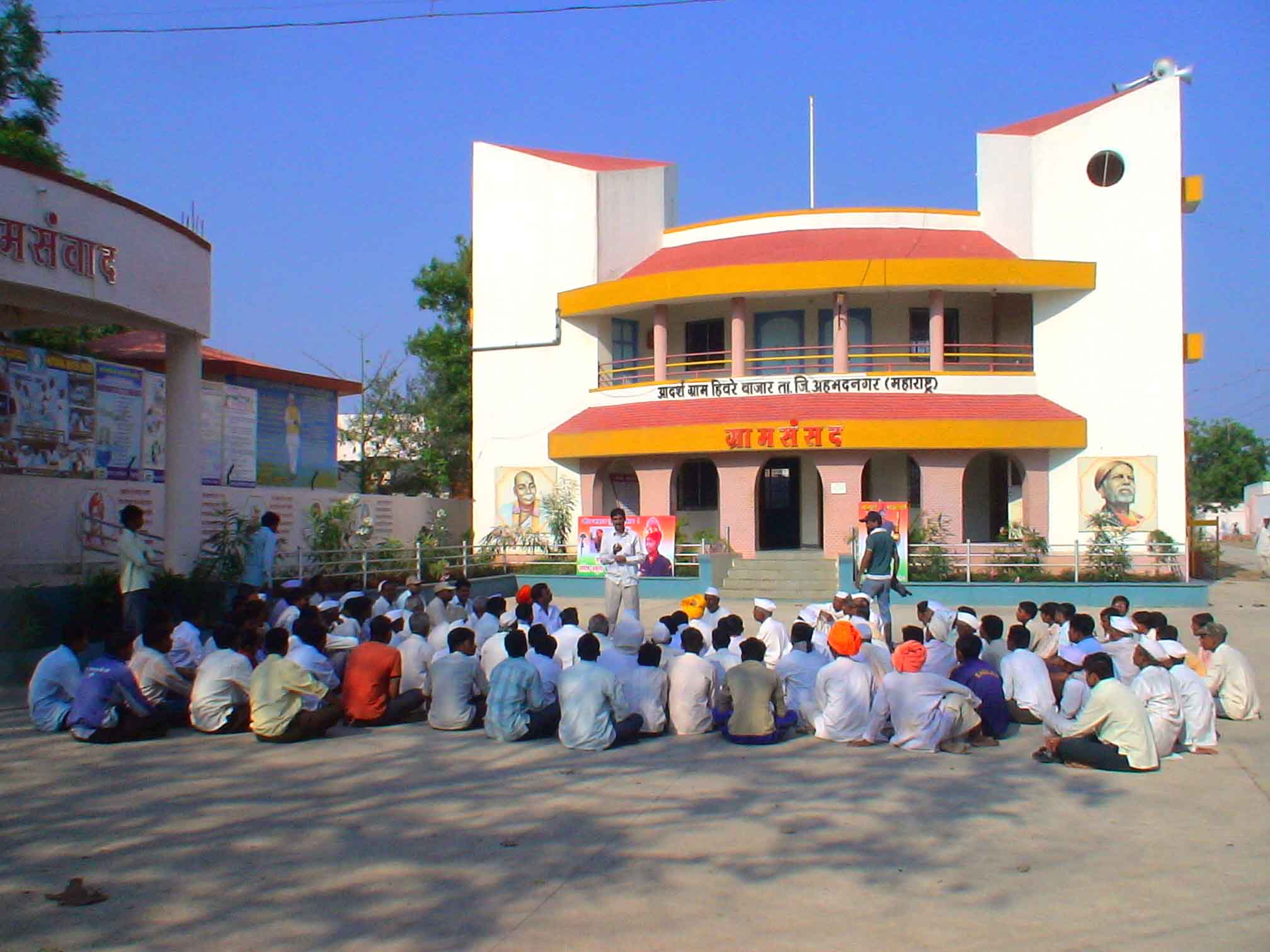 Gram/Village Panchayat
Gram Sabha consists of all adult members registered as voters
It provides effective peoples’ participation
It considered as the only means of direct democracy where all important decisions have to be arrived
Also, serve the purpose of training ground especially the younger generation
Gram Sabha has to meet atleast thrice in a year
Quorum shall be 1/3 
Presided over by President
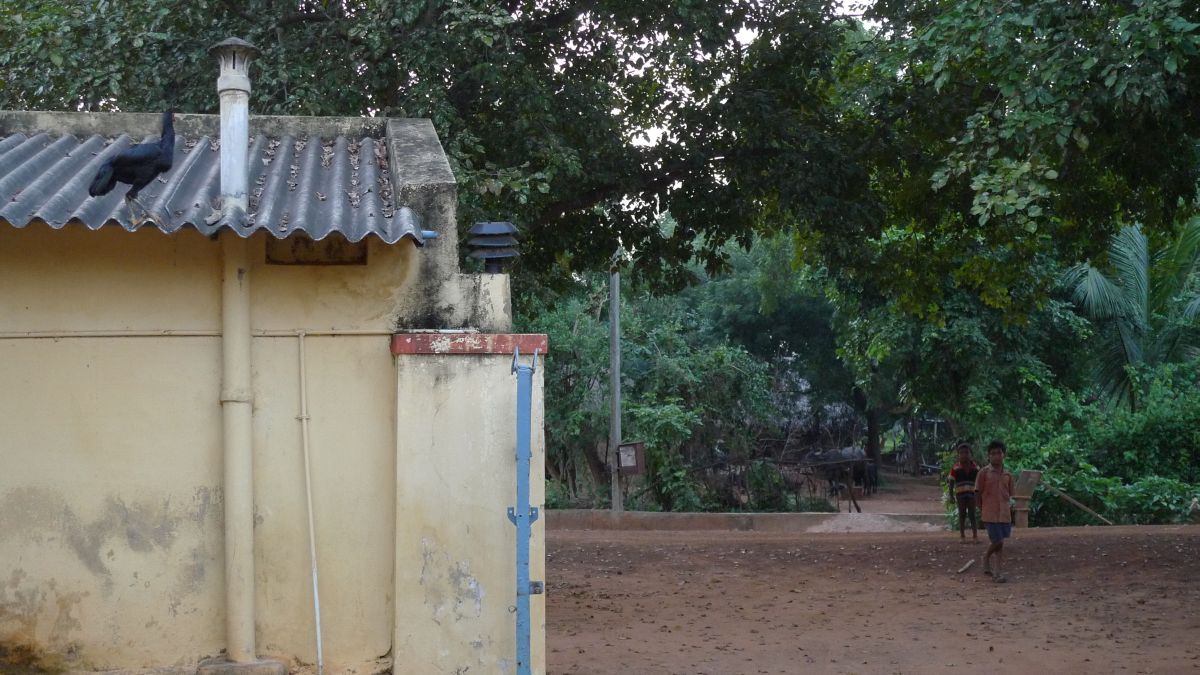 Functions of Gram Panchayat
Constitution, repair and maintenance of ward
Lighting
Construction of drains & disposal of sewage
Cleaning of streets & improvement of sanitary condition
Provisions for public latrines & its cleanliness
Opening and maintaining burial grounds
Sinking & repairing of wells, repair and maintenance of ponds, tanks, construction and maintenance of water works.
Powers of Gram Panchayat
Planting and preservation of trees
Lighting of public roads & places
Control of fairs and festivals
Construction of works of public utility, provision of facilities for safety, health, comfort, conveyance, culture or recreation. 
Opening and maintenance 
Public markets, Cart stands, Halting places, Public cattle sheds, Public slaughter house, Reading home, Community TV sets, Playgrounds, Parks, Sports clubs, Literacy centres for imparting social education.
Taxation and finance of Gram Panchayat
Shares of local cess, house tax, vehicle tax, stamp duty surcharge, house tax matching grants, tolls, fee for markets, income from endowment, share of entertainment tax, fine and penalties.
Economic development and social justice
Each village panchayat will prepare a plan for economic development and social justice including implementation of programmes and schemes of the government.
Functions Panchayat Samiti
Construction& maintenance of Public roads, house for the poor, shops and stalls, elementary schools.
Maintenance of dispensaries, maternity & child welfare centres
Preventive & remedial measures of epidemics or malaria
Control of notified fairs and festivals
Veterinary relief
Regulation of buildings
Opening & maintenance of public market
Maintenance of statistics of birth and deaths
Promotion of agriculture, cottage industries
Other duties mentioned by the govt. relating to agri., AH, village industries and schemes for economic development and also reviews of schemes, programmes & other activities
Taxation and finance of Panchayat Samiti
Shares of local cess, house tax, matching grants, rental of common property resources, local educational grants, local road grants, fee on licences, fees levied by public market, fees for temporary occupation, receipts from dispensaries and income from endowments, entry/parking fee for vehicles. 
Proportionate share from tax, income from ferries, interest on investments, fines and penalties.
Economic development and social justice
Each panchayat union/samiti will prepare a plan for economic development and social justice including implementation of programmes and schemes of the government.
Zilla Parishad
Functions:
Advise on all matters of development undertaken by panchayats and panchayat unions to the Government

Watching and reviewing the progress of the programme
Taxation and finance
All grants, all rents from lands or other property, interest on securities and penalties
Economic development and social justice
Each  District panchayat will prepare a plan for economic development and social justice including implementation of programmes and schemes of the government.
District planning committee
MP, MLAs, Chairman of the district panchayat
Functions:
Consolidate the plans ZP, PS, GP, Municipal Councils & Municipal Corporations
Prepare a draft of development plan for the whole district